Calculs stœchiométriques des gaz
Ch 03 p. 131
1
Exemple
Soit la réaction de combustion du butane (C4H10) utilisé dans un réchaud de camping: 
2 C4H10(g) + 13 O2(g) → 8 CO2(g) + 10 H2O(g) 

Quel sera le volume de dioxyde de carbone produit si 145g de butane brûlent à TAPN?
2
Exemple
Quel sera le volume de dioxyde de carbone produit si 145g de butane brûlent à TAPN? 
2 C4H10(g) + 13 O2(g) → 8 CO2(g) + 10 H2O(g)
3
Exemple
Quel sera le volume de dioxyde de carbone produit si 145g de butane brûlent à TAPN? 
2 C4H10(g) + 13 O2(g) → 8 CO2(g) + 10 H2O(g)
4
Exemple (OS CH 3 exer. suppl. p.3 #3)
Le silane (SiH4) s’enflamme spontanément au contact de l’air, selon l’équation suivante :
SiH4(g) +   O2(g) →   SiO2(s) +   H2O(g)
Quel volume de silane est nécessaire pour produire 4,50g de dioxyde de silicium, à TPN ?
5
Vol de silane à TPN si 4,5g de dioxyde de silicium?
SiH4(g) +   O2(g) →   SiO2(s) +   H2O(g)
6
CORRIGÉVolume de silane à TPN si on veut produire 4,5g de dioxyde de silicium?
1- balancer l’équation
SiH4(g) +   O2(g) →   SiO2(s) +   H2O(g)

2- trouver la quantité de SiO2 qui réagit



3- trouver la quantité de réactif nécessaire
7
CORRIGÉVolume de silane à TPN si on veut produire 4,5g de dioxyde de silicium?
4- trouver le volume avec la formule
8
Corrigé avec raccourci des volumes molaires – NE FAITES PAS LA CORRESPONDENCE avec grammes ou L
9
Démarche pour calculs stœchiométriques
P. 132-133
NE PAS UTILISER MÉTHODE 01 DU MANUEL
Évitez faire les correspondances avec des masses ou des litres
Je déconseille fortement

Utilisez la 2ème méthode
Faites les correspondances avec des MOLES
Techniquement on peut le faire avec des volumes si il n’y a pas de changement de T/P mais je te le déconseille fortement
10
Démarche pour calculs stœchiométriques
Balance ton équation
Identifie ton réactif et produit 
Convertis tes quantités en moles
Fait la correspondance (produit croisé)
Fait ton calcul avec loi des gaz parfait ou loi générale des gaz avec la quantité de moles obtenue
11
Commentaire sur exercices et corrigé
Raccourci: stœchiométrie avec proportion des coefficients et en fonction du volume
Si les conditions de température et pression sont constantes avant et après, tu peux faire une comparaison directe (proportion) avec n et V
Tous les réactifs et produits sont gazeux
Cependant, la correspondance par moles (n) fonctionne toujours. Ensuite tu calcules le résultat désiré avec PV=nRT
Tu peux faire des comparaisons avec les volumes molaires à TAPN et TPN
Mais tu dois les mémoriser ou les calculer
Selon le manuel, les correspondances se font avec L ou g. Cette méthode n’est pas universelle. Tu vas éprouver des difficultés pour le reste de l’année si tu n’es pas capable de faire des correspondances avec les moles et les coefficients.
12
Exercices
Aujourd’hui:
Calculs stœchiométriques
p. 134 #2, 4 à 9
p. 142 #2, 4, 5
Quiz Moodle évalué : limite dimanche 25 oct 23h59
Dernier cours: 
Manomètre + Loi Dalton
p. 54 #6 à 9, 11
p.106 #1 à 6
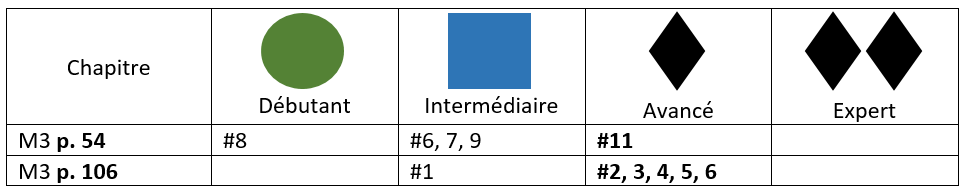 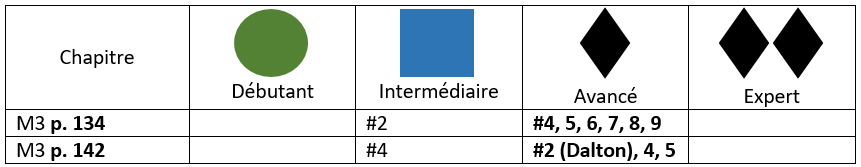 13